Праздник Победы
В славный праздник – День Победы,
 Я спешу поздравить деда.
 Он вояка храбрый, бравый,
 Защищал свою державу!
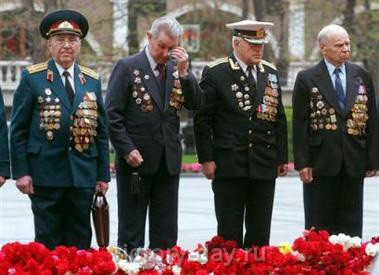 В 20 лет – солдат бывалый,
 Горя видел он немало.
 Он с боями шёл от Волги.
 Путь был трудным, страшным, долгим.
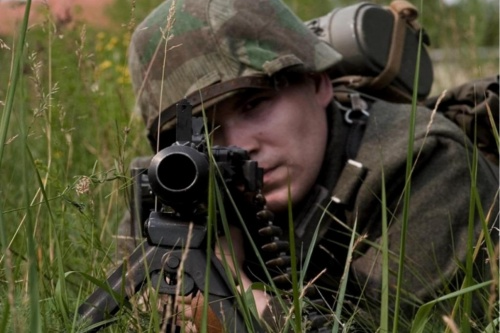 Сталинград, Москва, Варшава…
 За отвагу – Орден Славы.
 Столько званий и медалей
 Вы, поверьте, не встречали!
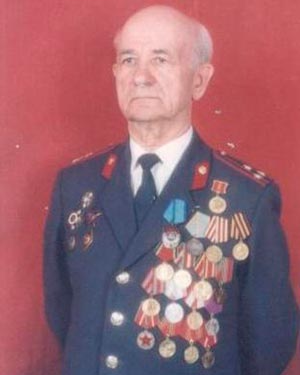 Дед рассказывал немножко
 Про войну и про бомбёжку.
 Как в окопах кашу ели,
 И до срока поседели.
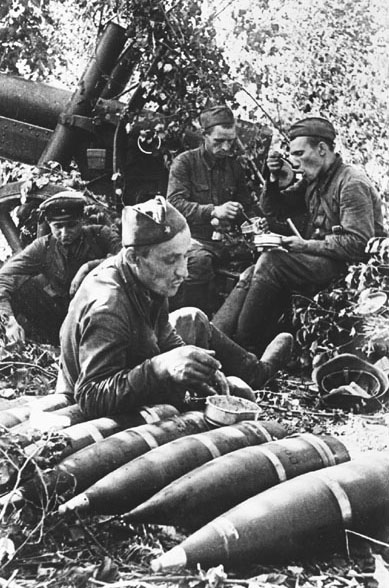 Был он ранен и простужен,
 Шёл в атаку, был контужен.
 И в походном медсанбате
 Повстречался с бабой Катей.
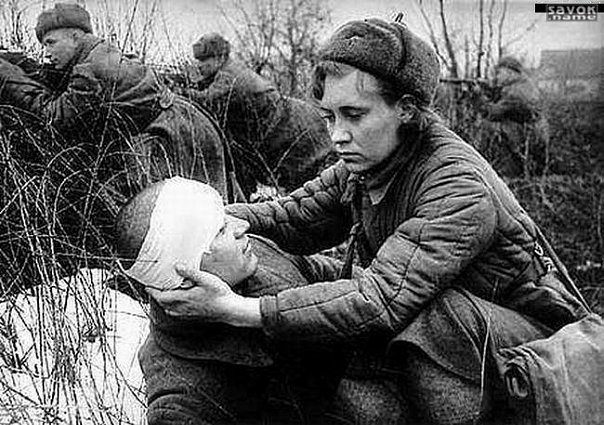 Повезло и ей, и деду:
 Вместе встретили Победу.
 И теперь цветущим маем
 Праздник дружно отмечаем.
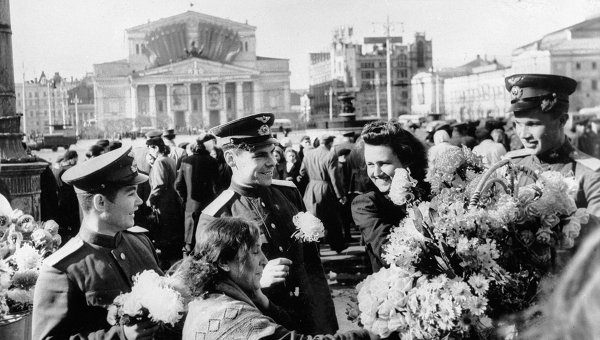 Мир пусть будет на планете!
 Счастья – взрослым,
 Счастья – детям!
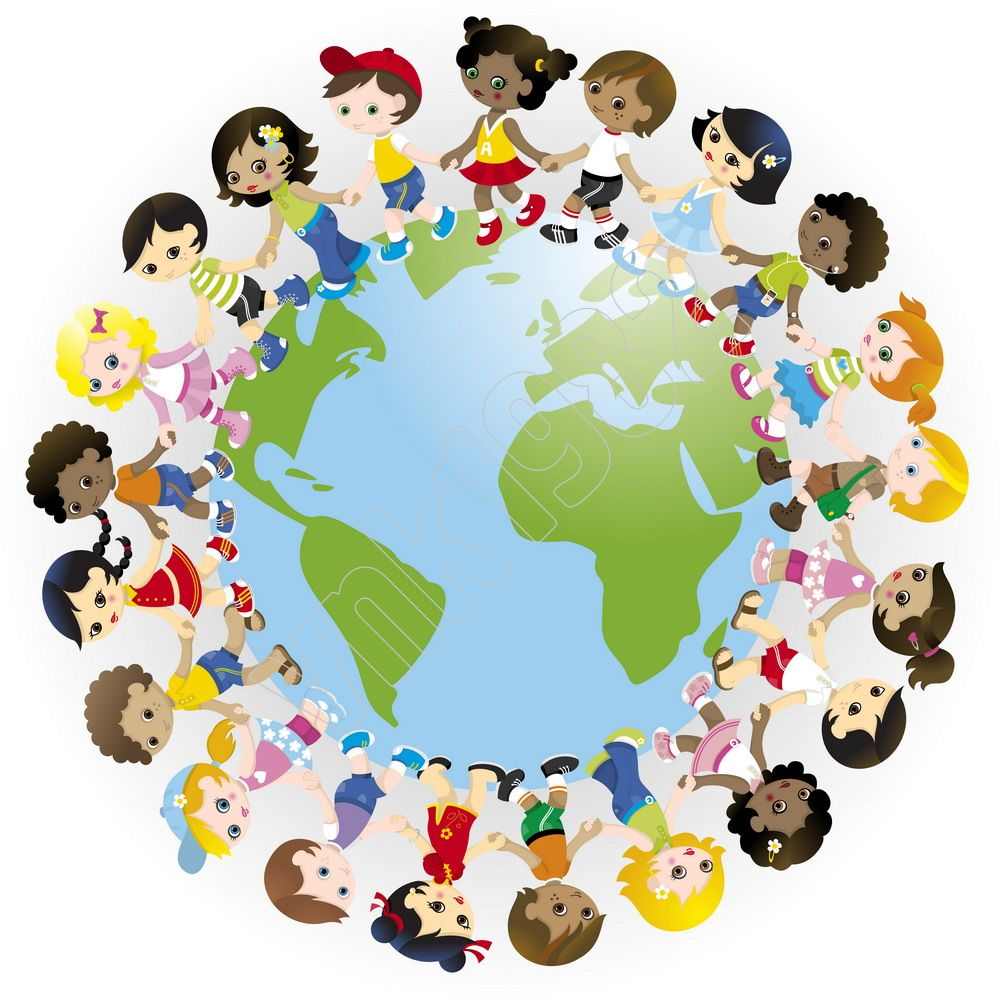